Hymns for Worship at Woodmont
254- On Jordan’s Stormy Banks
8s- How Long ‘Till the Morning
161- Hallelujah!  What a Savior!
150- Purer in Heart O God
335- Live for Jesus
212- Sweet By and By
[Speaker Notes: Teachable moment. Seek 1st God’s kingdom!  Jesus responded to events of His day. Galileans Pilate had killed while they were at worship- were they worse sinners than others? No, if you don’t repent you’ll perish.  While many are judging on whether Dr. Ford or Judge Kavanaugh (both of whom have received many death threats) is telling the truth, we forget that sin is harmful & destruction & that we are going to be judged by our Lord in the Judgment Day.  As a Christian, we are going to be judged not only by our words by our motives and we can be just as guilty as the ones we might be condemning.  Examine everything carefully hold fast to that which is good, abstain from every form of evil.]
Sin is Harmful and Destructive
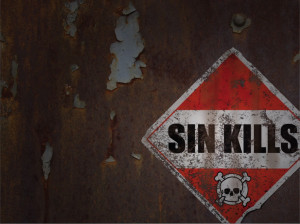 [Speaker Notes: Teachable moment. Seek 1st God’s kingdom!  Jesus responded to events of His day. Galileans Pilate had killed while they were at worship- were they worse sinners than others? No, if you don’t repent you’ll perish.  While many are judging on whether Dr. Ford or Judge Kavanaugh (both of whom have received many death threats) is telling the truth, we forget that sin is harmful & destruction & that we are going to be judged by our Lord in the Judgment Day.  As a Christian, we are going to be judged not only by our words by our motives and we can be just as guilty as the ones we might be condemning.  Examine everything carefully hold fast to that which is good, abstain from every form of evil.]
Sin is Harmful and Destructive
Drinking Alcohol 
(Proverbs 20:1; 23:29-35; 1 Pet. 4:3-4; 1 Thess. 5:6)
[Speaker Notes: Arguing, complaining, hurt feelings, fist fighting, bruises, etc. Vomiting, hangovers, & DT’s Profanity, lustful behavior. Memory loss, unfeeling, & desire more. 
“The AMA acknowledges that all alcohol consumption, even at low levels, has a negative impact on driver skills, perceptions, abilities, and performance and poses significant health and safety risks.”  “Alcohol affects the brain similar to the way any narcotic does. Reactions include removal of inhibitions, loss of self control, weakness of willpower, development of euphoria, increased confidence, generosity, altered judgment, slurred speech, tremors,  cessation of automatic movements, sweating, dilation of surface capillaries, stupor, coma, and death”  Do you have the habit & are you guilty of drinking alcohol?  DANGERS OF DRINKING ALCOHOL!  It might leave you vulnerable to not knowing what happened- object of sexual assault or a false accusation.  “No amount of alcohol is good for your overall health global study says” (Aug. 24, 2018)]
Sin is Harmful and Destructive
Drinking Alcohol 
(Proverbs 20:1; 23:29-35; 1 Pet. 4:3-4; 1 Thess. 5:6)

Sexual Assault [Immorality] 
(2 Samuel 13:12ff; 1 Th. 4:3-8; 1 Corinthians 6:18)
[Speaker Notes: Amnon lusted after his half-sister beautiful Tamar.  Bad advice from wicked friend- pretend to be ill- ask the king that she come & make cakes for you alone.  Had everyone leave.  She would have to live with that disgrace the rest of her life. (Absalom revenges her rape by killing Amnon later) But sexual assault is not only a sin but so is SI.  Possess your own vessel- Sanctificaiton & Honor- Flee SI.  Are you guilty of commiting SI?]
Sin is Harmful and Destructive
Drinking Alcohol 
(Proverbs 20:1; 23:29-35; 1 Pet. 4:3-4; 1 Thess. 5:6)

Sexual Assault [Immorality] 
(2 Samuel 13:12ff; 1 Th. 4:3-8; 1 Corinthians 6:18) 

Lying 
(Pr. 6:19a; John 8:44; 1 John 2:4; 4:20; Rev. 21:8)
[Speaker Notes: God hates those who not only lie but a false witness who lies under oath & somebody did!  Satan is a liar & the father of all lies.  If you don’t keep the Lord’s commands or love your brother the Bible says you are a liar.  Do you lie because of peer pressure (be popular, fear persecution, get out of trouble, not offend someone, hurt their feelings, etc.  What’s wrong with a little white lie to make a person feel better?  Satan is deceptive into making you think that one sin won’t keep you out of heaven.  All liars will have their part in the lake that burns with fire & brimstone which is the 2nd death. Lie by omission- not keeping commands!]
Sin is Harmful and Destructive
Hypocritical Judging 
(Matthew 7:1-5; Romans 2:1-3; John 7:24)
[Speaker Notes: How do you judge?  Most people are making a judgment about the case but be careful how you judge because you will be judged not only according to God’s word but how you judge others.  Take the log out of your eye so you can see the speck in their eye.  Help them out of sin!  But if you are practicing the same sin that they are commiting you will not escape God’s judgment!  Example- habitual liar judging that Dr. Ford or Judge Kavanaugh must be lying or habitual immoral or alcoholic person condemning either person.   Jews condemning Gentiles but practicing the same sin.  Judge with righteous judgment!]
Sin is Harmful and Destructive
Hypocritical Judging 
(Matthew 7:1-5; Romans 2:1-3; John 7:24)

We were Buried with Christ to Serve Him, not Sin 
(Romans 6:1ff)
[Speaker Notes: To show how harmful & destructive sin is- Christ suffered & died at the hands of the most vile sinners in history who asked that a murderer to be set free while he was murdered in cold blood.  He made it possible.  Shall we continue in sin that grace may abound?  No, we were crucified with Christ to walk in newness of life.  We are to be instruments of righteousness, not sin any longer.]
Sin is Harmful and Destructive
Hypocritical Judging 
(Matthew 7:1-5; Romans 2:1-3; John 7:24)

We were Buried with Christ to Serve Him, not Sin 
(Romans 6:1ff)

We must Imitate Christ- Overcome Slander 
(1 Peter 2:12; 21ff)
[Speaker Notes: Christ overcame hatred, slander, false accusations and so must we. “since Christ also suffered for you, leaving you an example for you to follow in His steps, who committed no sin, nor was any deceit found in His mouth; & while being reviled, He did not revile in return; while suffering, He uttered no threats, but kept entrusting Himself to Him who judges righteously; & He Himself [x]bore our sins in His body on the [y]cross, so that we might die to [z]sin and live to righteousness; for by His [aa]wounds you were healed.“Keep your behavior excellent among the Gentiles, so that in the thing in which they slander you as evildoers, they may [a]because of your good deeds, as they observe them, glorify God in the day of [b]visitation”]
Sin is Harmful and Destructive
Hypocritical Judging 
(Matt. 7:1-5; Rom. 2:1-3; John 7:24)

We were Buried with Christ to Serve Him, not Sin 
(Romans 6:1ff)

We must Imitate Christ- Overcome Slander 
(1 Peter 2:12; 21ff)
[Speaker Notes: Imagine that you had to describe a sexual assault before the whole world or trying to defend yourself against false accusations!  We make judgments now but we better be making application to ourselves- Repent or perish! You will stand before the Lord in the Judgment Day- no delays, no changing His mind with deceit or trickery, what he says will be final & will not be changed & the consequences are forever. Well done good & faithful servant or depart from Me you who practice lawlessness.   Eternal Joy in heaven or the horrors of hell & never being able to escape.   Alcohol, SI, lying, hypocritical judging, etc. will keep us out of heaven.  Are you ready for the day of Judgment?]
Hymns for Worship at Woodmont
254- On Jordan’s Stormy Banks
8s- How Long ‘Till the Morning
161- Hallelujah!  What a Savior!
150- Purer in Heart O God
335- Live for Jesus
212- Sweet By and By